Comunità Energetiche Rinnovabili: 
una sfida ambientale e sociale
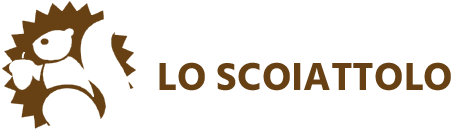 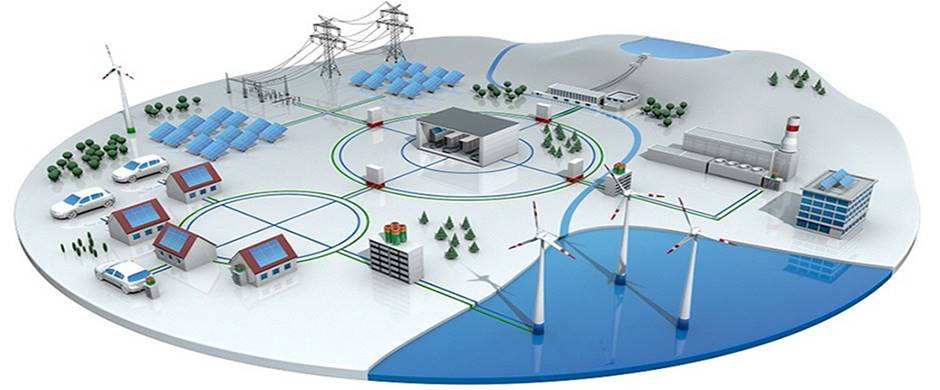 Facciamo prima, partiamo dalle conclusioni
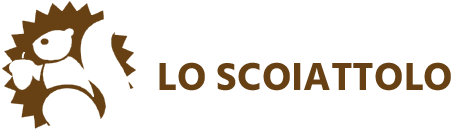 Non è possibile una transizione energetica senza le famiglie.
La transizione ecologica richiede necessariamente un’elettrificazione di massa.
Dobbiamo passare da consumare senza controllo a:
Consumare quello che produciamo (Autoconsumo individuale);
Consumare quando c’è produzione locale (Autoconsumo collettivo).
L’efficienza energetica non basta. Dobbiamo imparare a: 
Consumare meno energia; 
Muoverci meno e meglio;
Usare meno cose.
Le Comunità Energetiche sono un’occasione di: 
Ripensare alle nostre abitudini;
Rimettere al centro la Comunità e la sua autonomia.
Da consumatori a «prosumers»
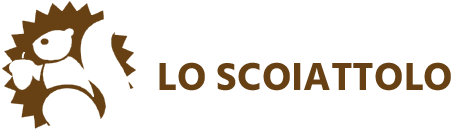 CONSUMER
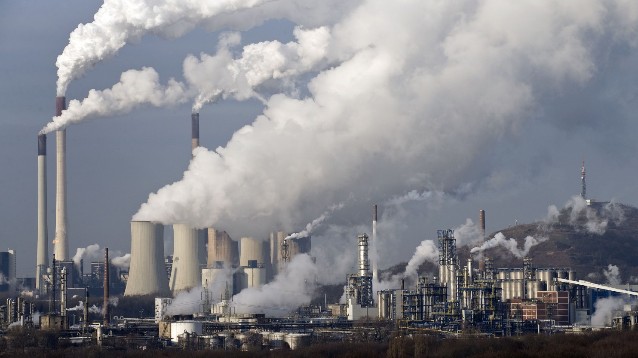 La Transizione energetica da fonti fossili a rinnovabili passa necessariamente per un’elettrificazione di massa
 
Attraverso l’energia rinnovabile diffusa il consumatore può trasformarsi da consumatore in «prosumer» di energia autoprodotta

Questa trasformazione può avvenire in forma individuale oppure, in maniera più efficiente (e certamente più «sociale», in forma collettiva attraverso le Comunità Energetiche Rinnovabili (CER)

I prosumers e le CER hanno l’opportunità di diventare i protagonisti della Transizione energetica

Qualche elemento in più per ragionare…
PROSUMER
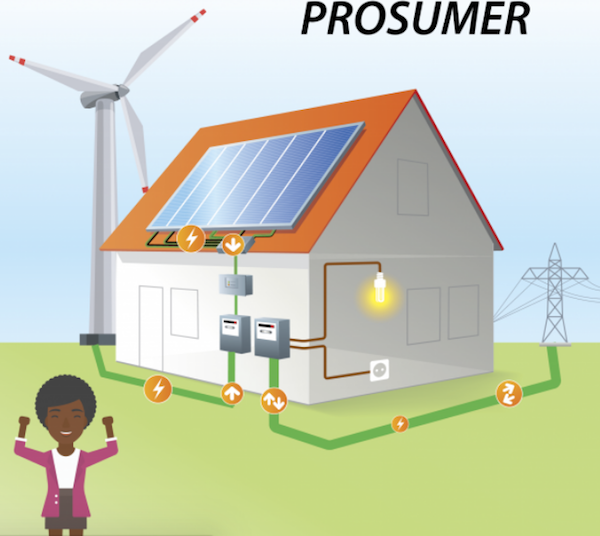 I TRE QUARTI dei consumi energetici è nelle famiglie
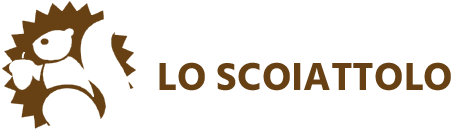 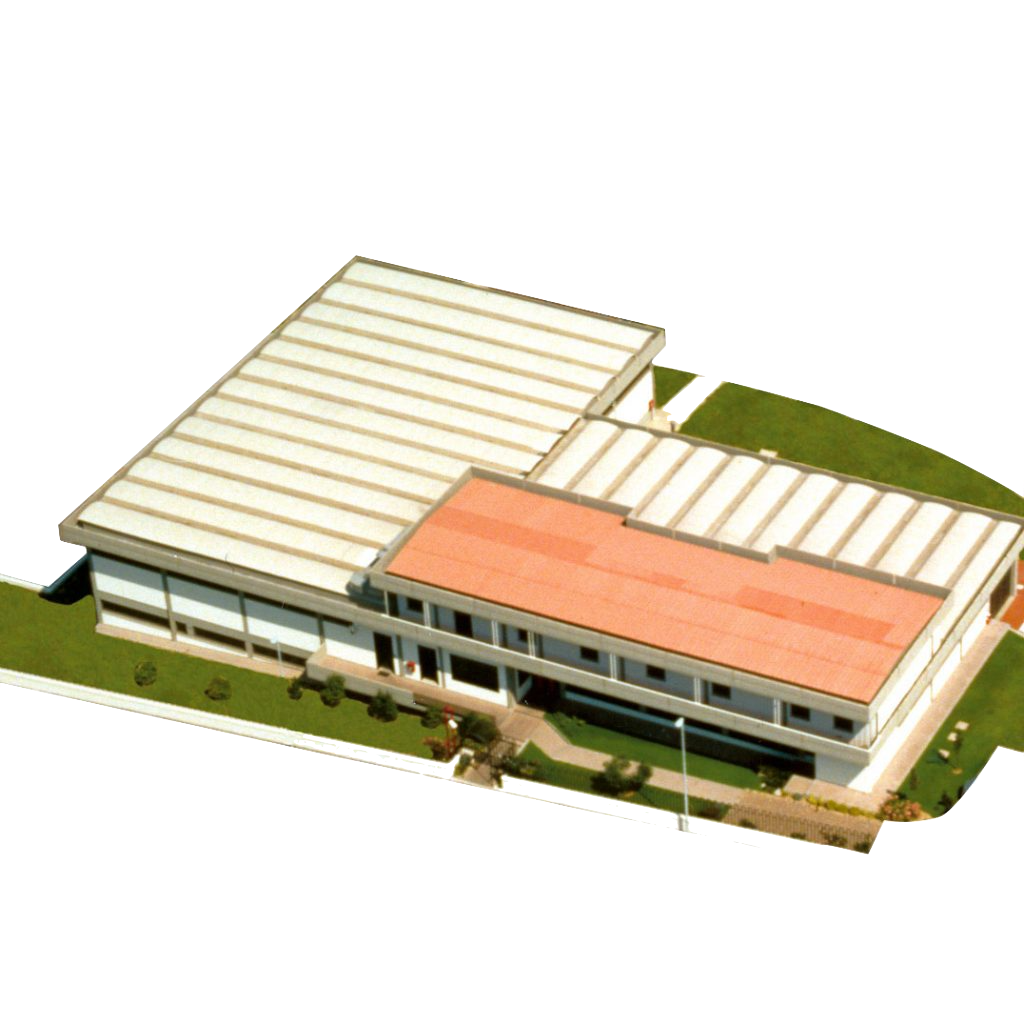 Riscaldamento: principalmente gas metano
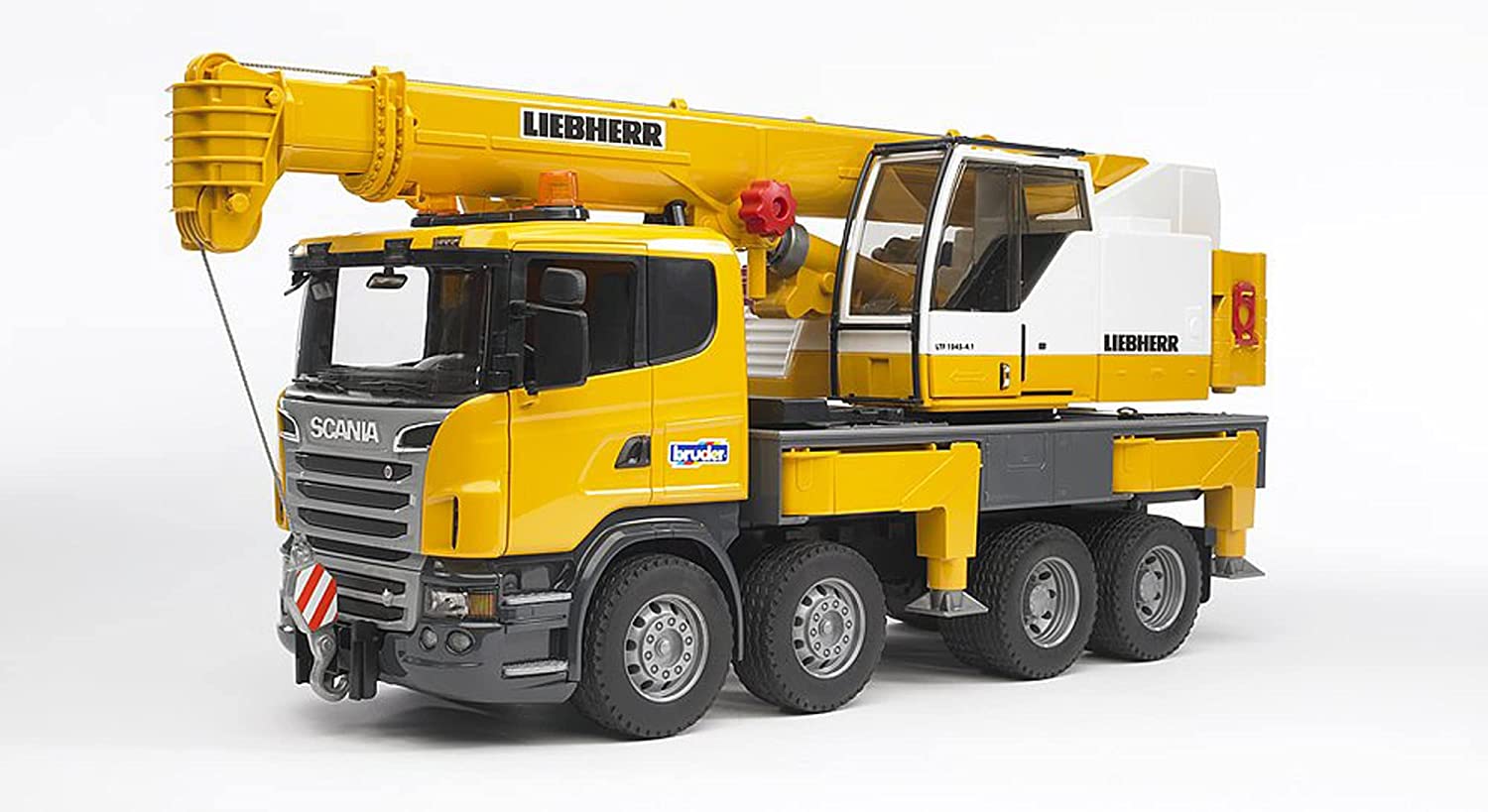 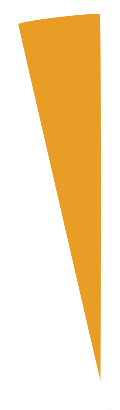 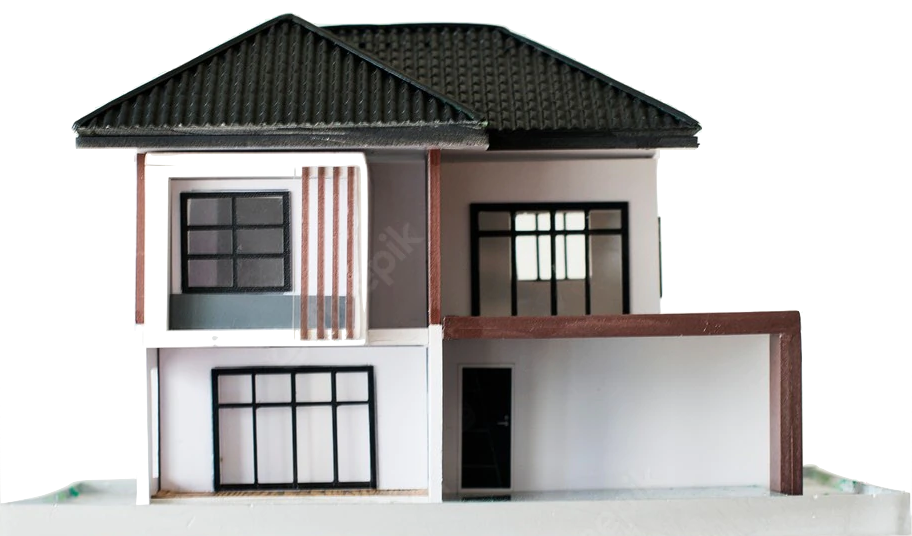 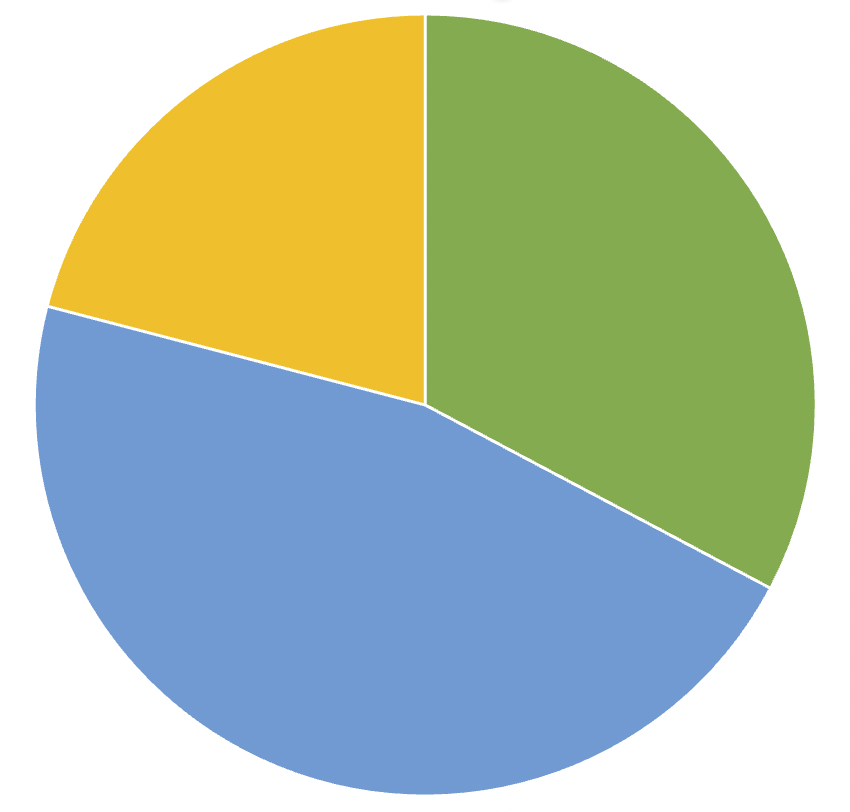 Trasporti: benzina e diesel
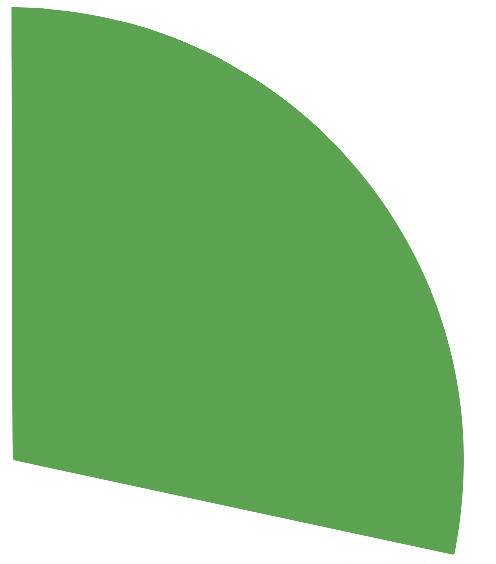 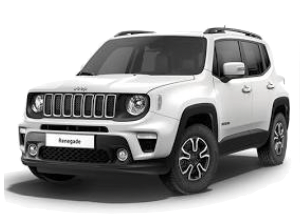 Elettricità: acquisto dalla rete
Elettricità
28,3 MTep
(20,93%)
La transizione energetica 
NON È POSSIBILE
senza le famiglie
Trasporti
44,3 Mtep
(32,77%)
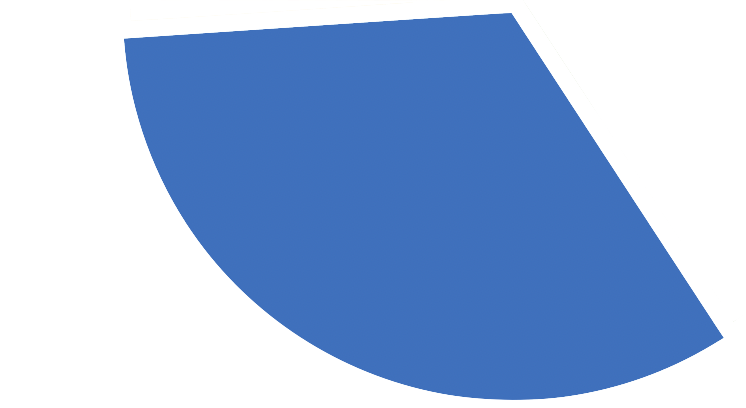 La Transizione energetica senza le famiglie semplicemente non è possibile!
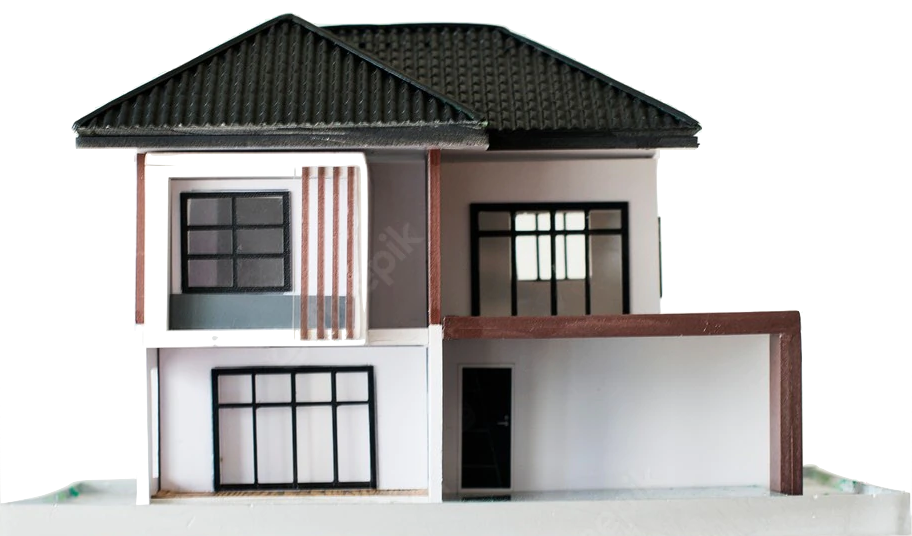 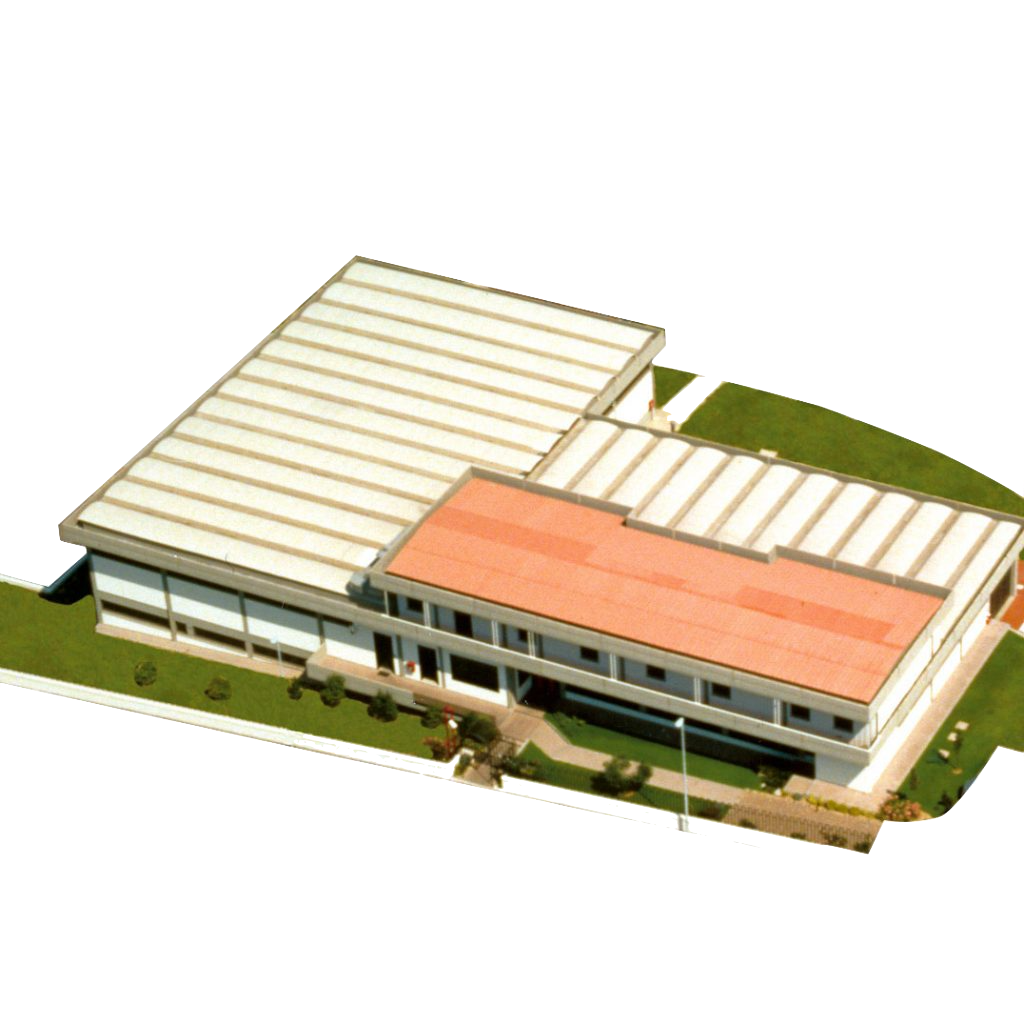 Quindi cosa succederebbe se azzerassimo i consumi privati?
Riscaldamento
62,6 MTep
(46,30%)
MTep: MegaTep, Milioni di Tonnellate equivalenti di petrolio
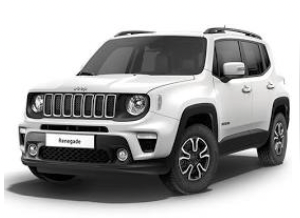 Consumi energetici per settore
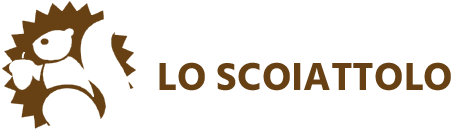 Consumi energetici ideali nella transizione ecologica
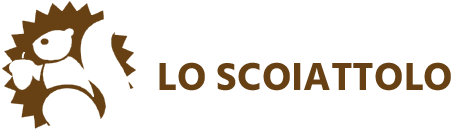 Riscaldamento: riduzione delle dispersioni, pompe di calore, solare termico e cogenerazione
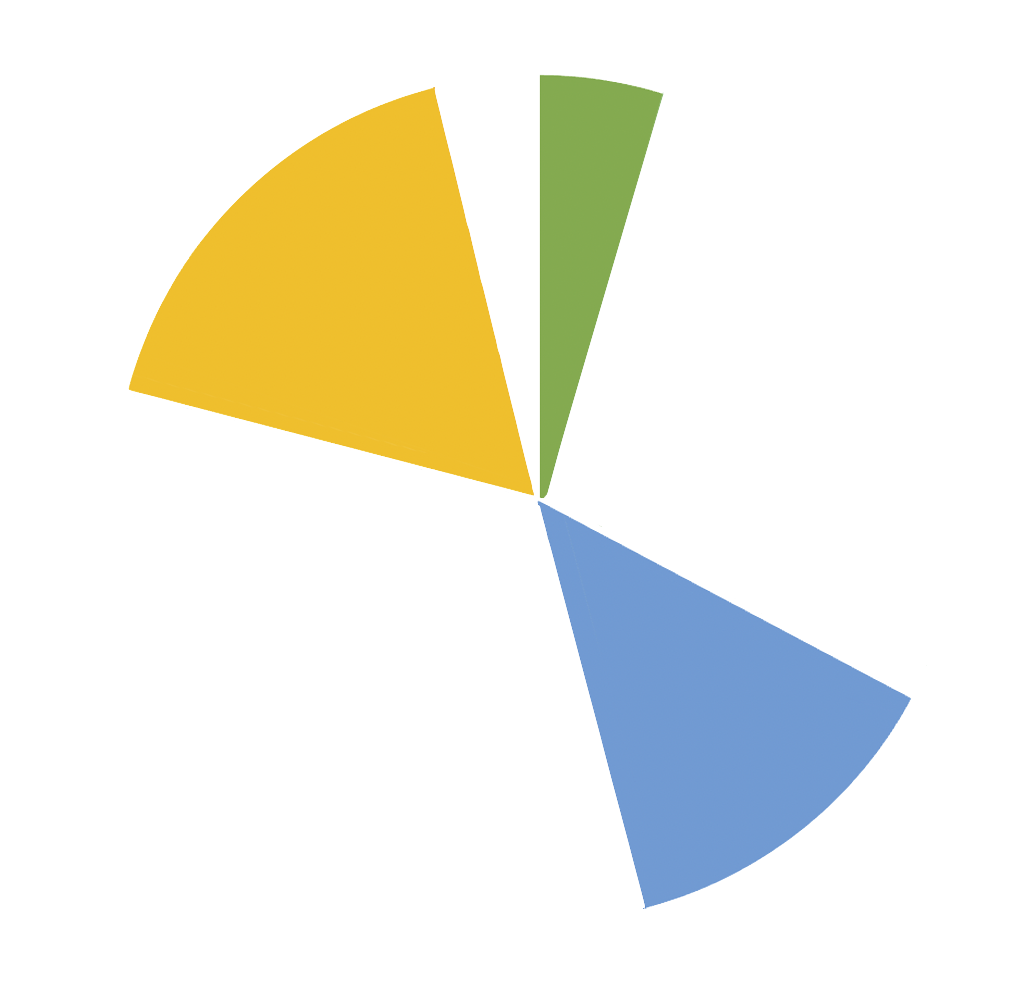 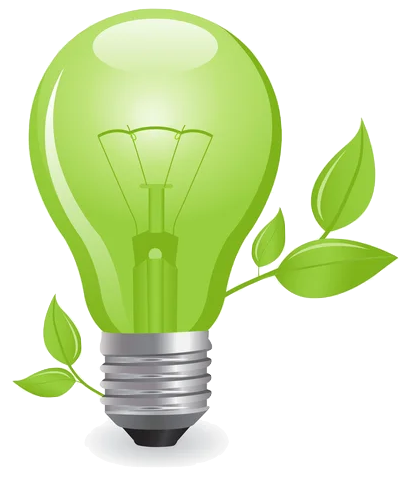 Trasporti: meno auto, magari elettriche e ibride
Elettricità: led, cambio delle abitudini e soprattutto autoconsumo!
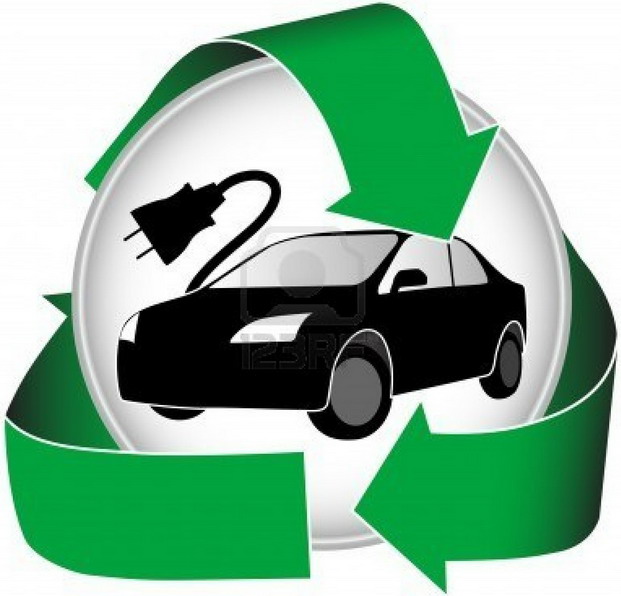 La transizione ecologica richiede  necessariamente un’elettrificazione di massa!
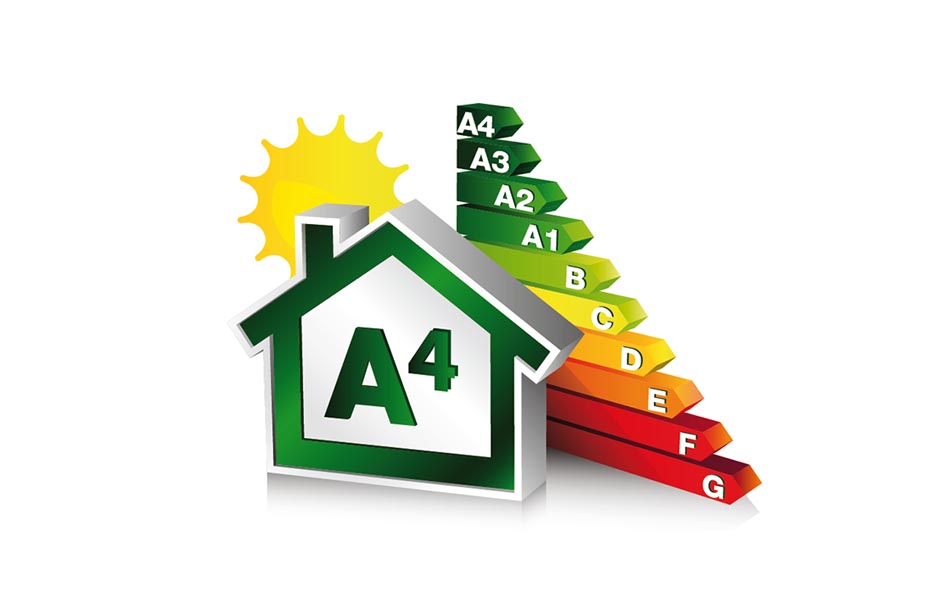 … ma la Rete italiana dell’energia elettrica 
può reggere?
MTep: MegaTep, Milioni di Tonnellate equivalenti di petrolio
La Rete dell’energia elettrica italiana nel 2021
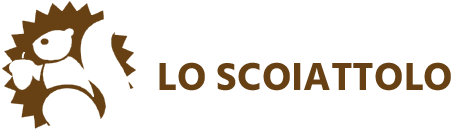 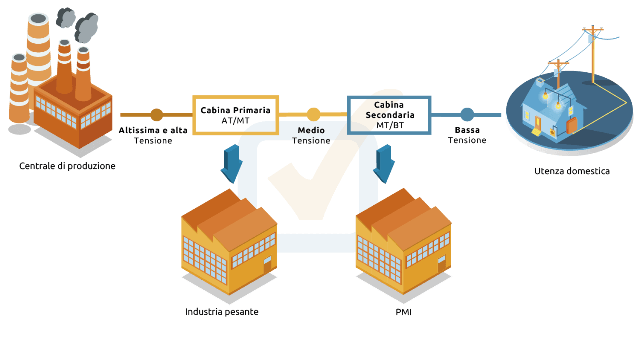 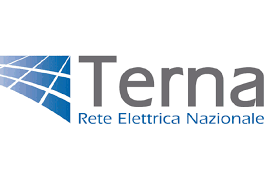 Concessionario 
regionale
Venditori vari
36.789.000 punti di prelievo
654.000 PMI
36.135.000 Piccoli utenti
99,7% utenze
51,5% consumi
Distribuzione
Trasmissione
106.000 punti di prelievo
Industria pesante
0,3% utenze
38,3% consumi
1.000 punti di prelievo
0,002% utenze
10,2% consumi
In realtà l’autoconsumo collettivo c’è sempre stato!
Dati 2021
Fonte: Terna SpA 2022
https://www.terna.it/it/sistema-elettrico/statistiche/pubblicazioni-statistiche
Autoconsumo individuale
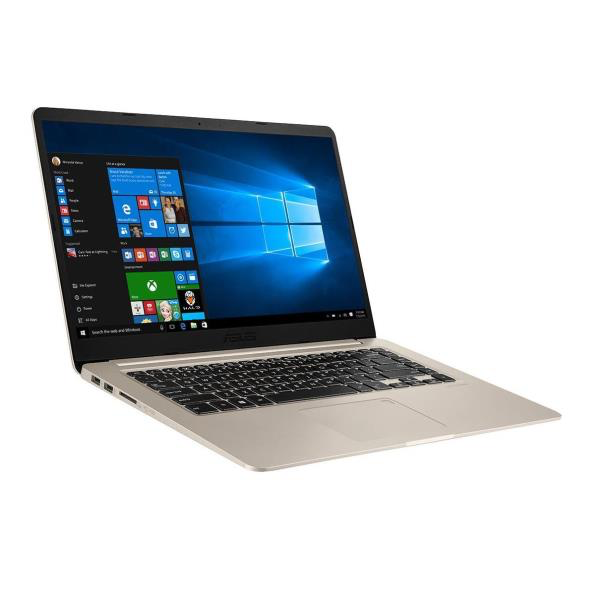 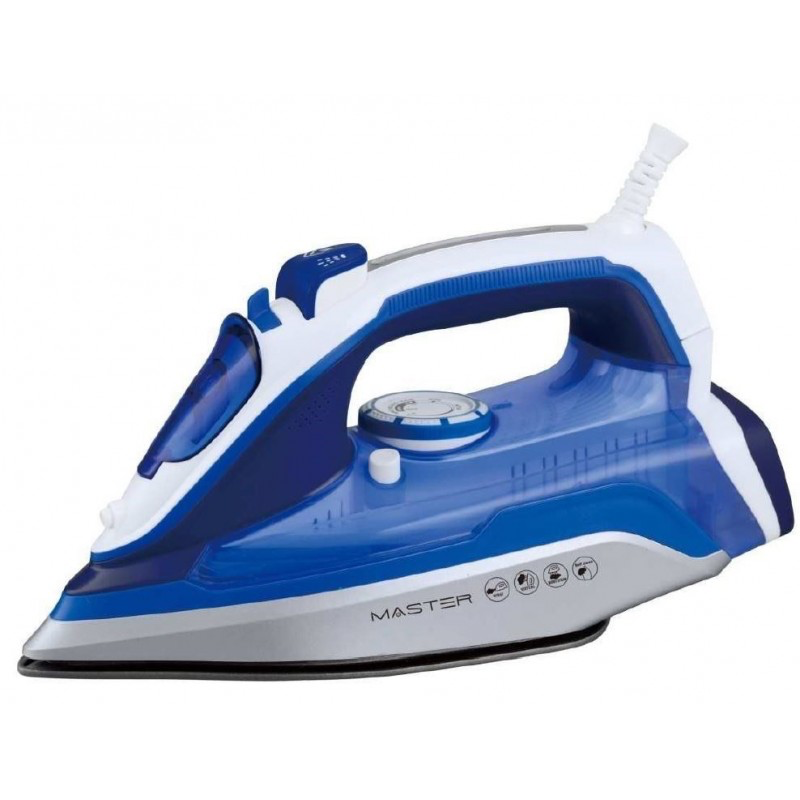 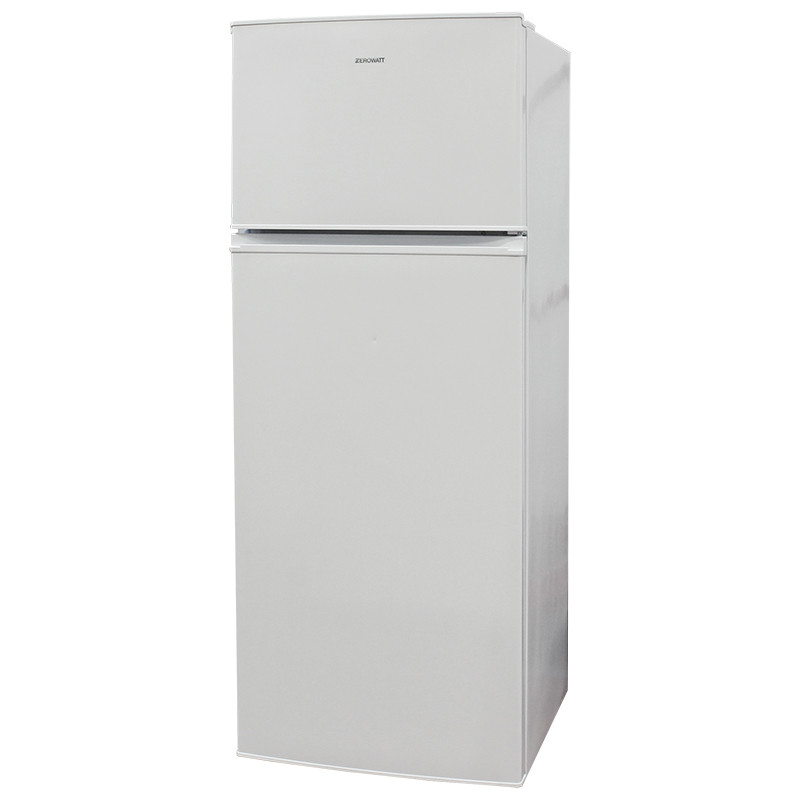 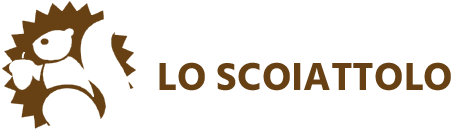 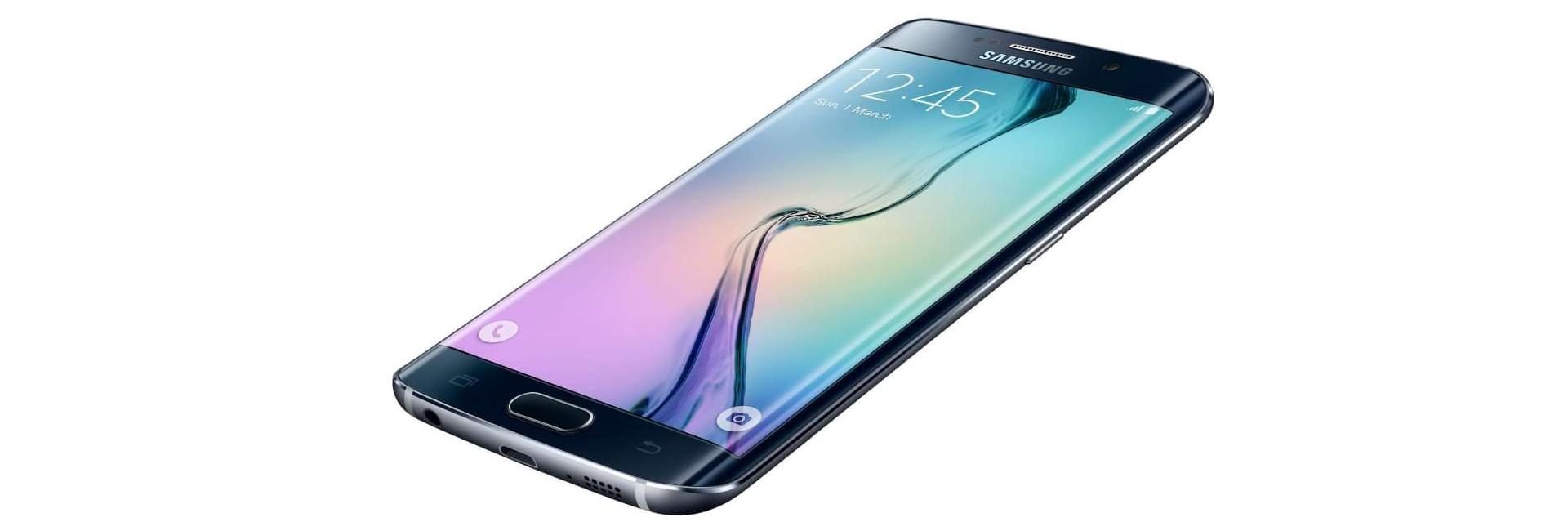 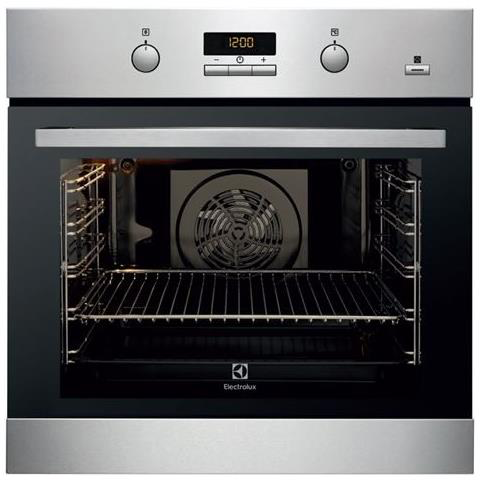 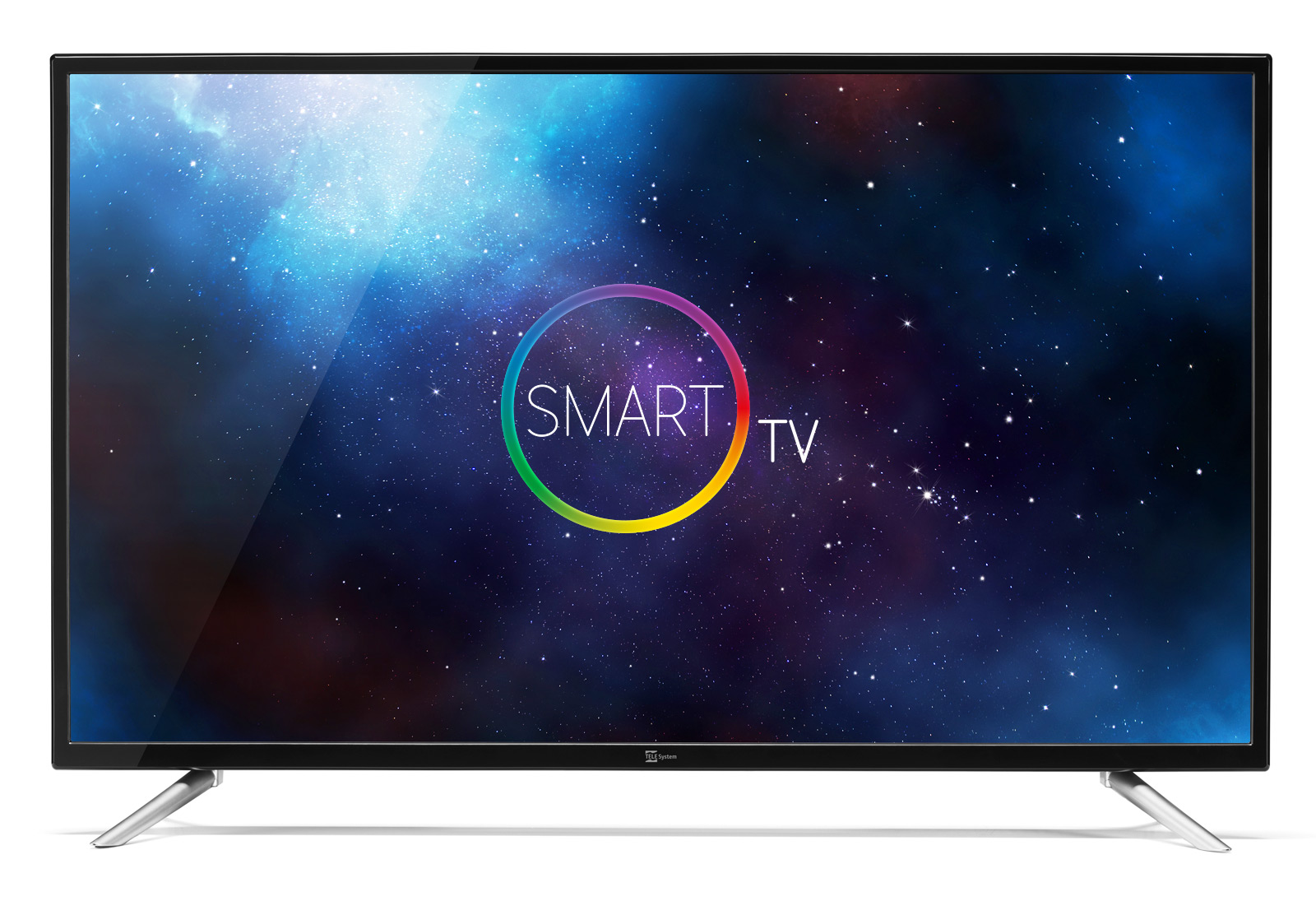 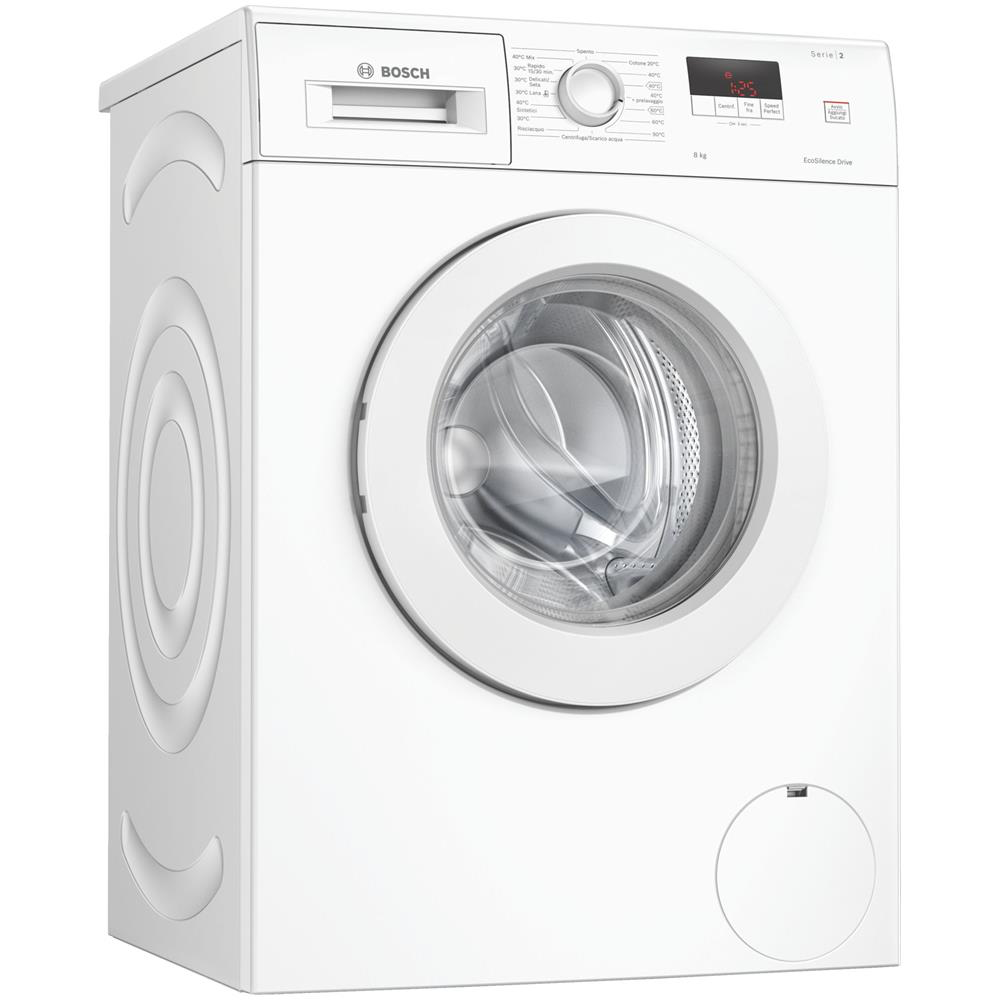 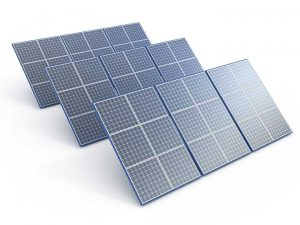 PANNELLI FOTOVOLTAICI
AUTOCONSUMO
INDIVIDUALE
UTENZE E IMPIANTI 
ELETTRICI DOMESTICI
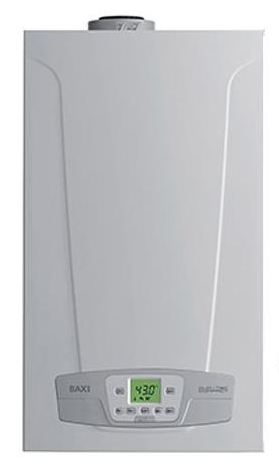 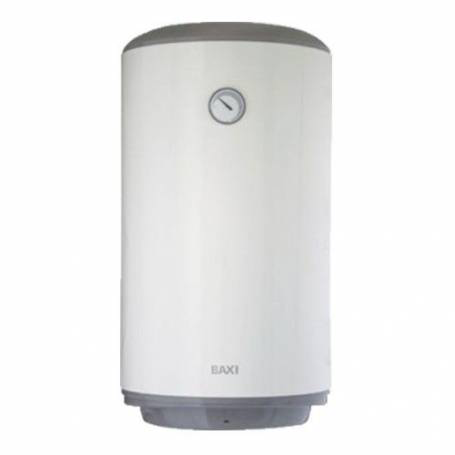 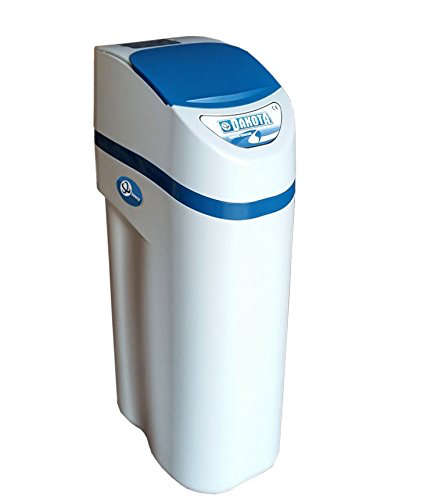 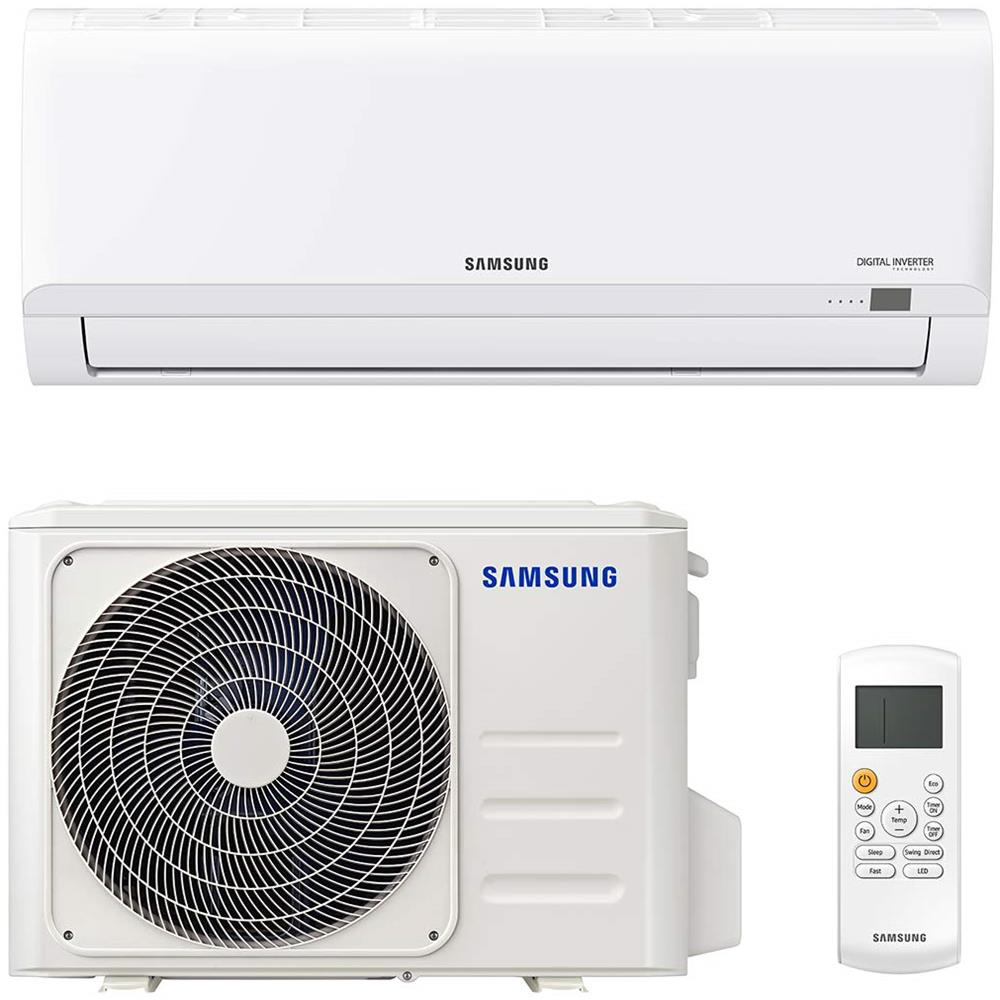 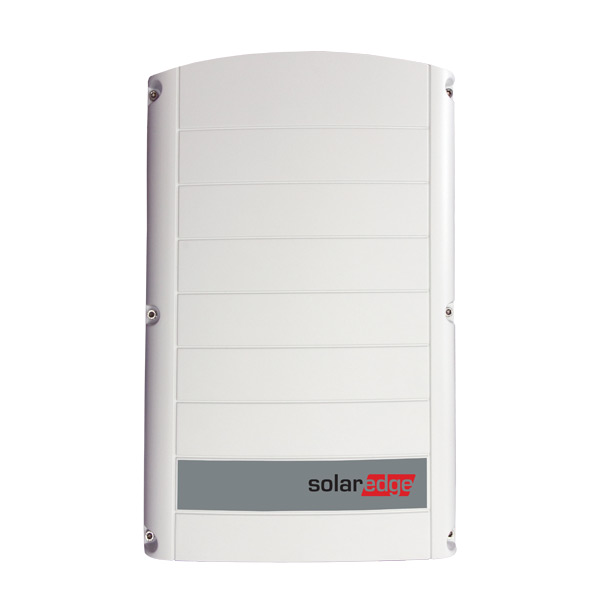 CORRENTE 
ALTERNATA
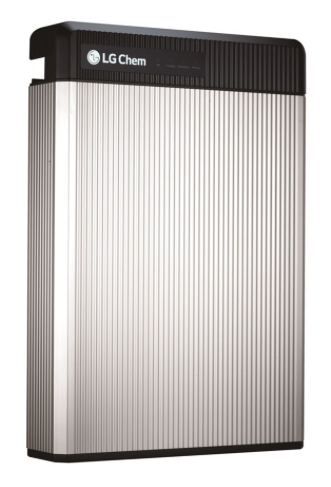 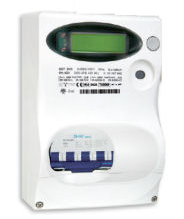 CORRENTE CONTINUA
CONTATORE DI
PRODUZIONE
INVERTER
ACCUMULO
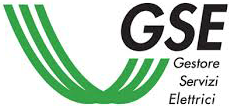 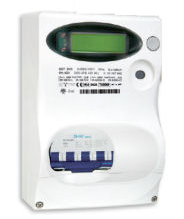 CONTATORE
DI SCAMBIO
(BIDIREZIONALE)
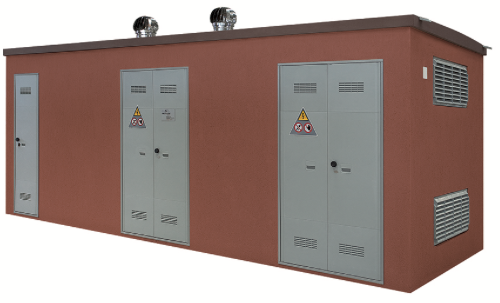 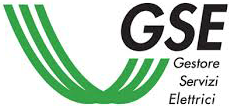 CORRENTE VENDUTA
CORRENTE ACQUISTATA
CABINA DI
MEDIA/BASSA TENSIONE
Autoconsumo collettivo
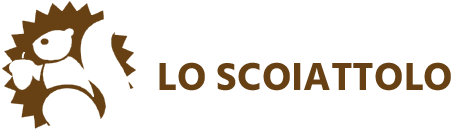 9 kWh
Autoconsumo collettivo
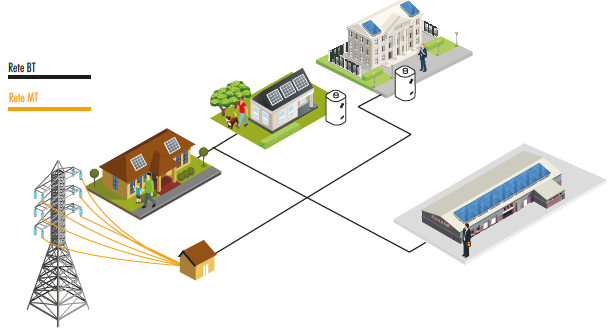 2 kWh
4 kWh
12 kWh Prodotti
3 kWh
3 kWh
Energia 
autoconsumata
9 kWh
Energia prodotta in eccesso
CABINA DI
MEDIA/BASSA TENSIONE
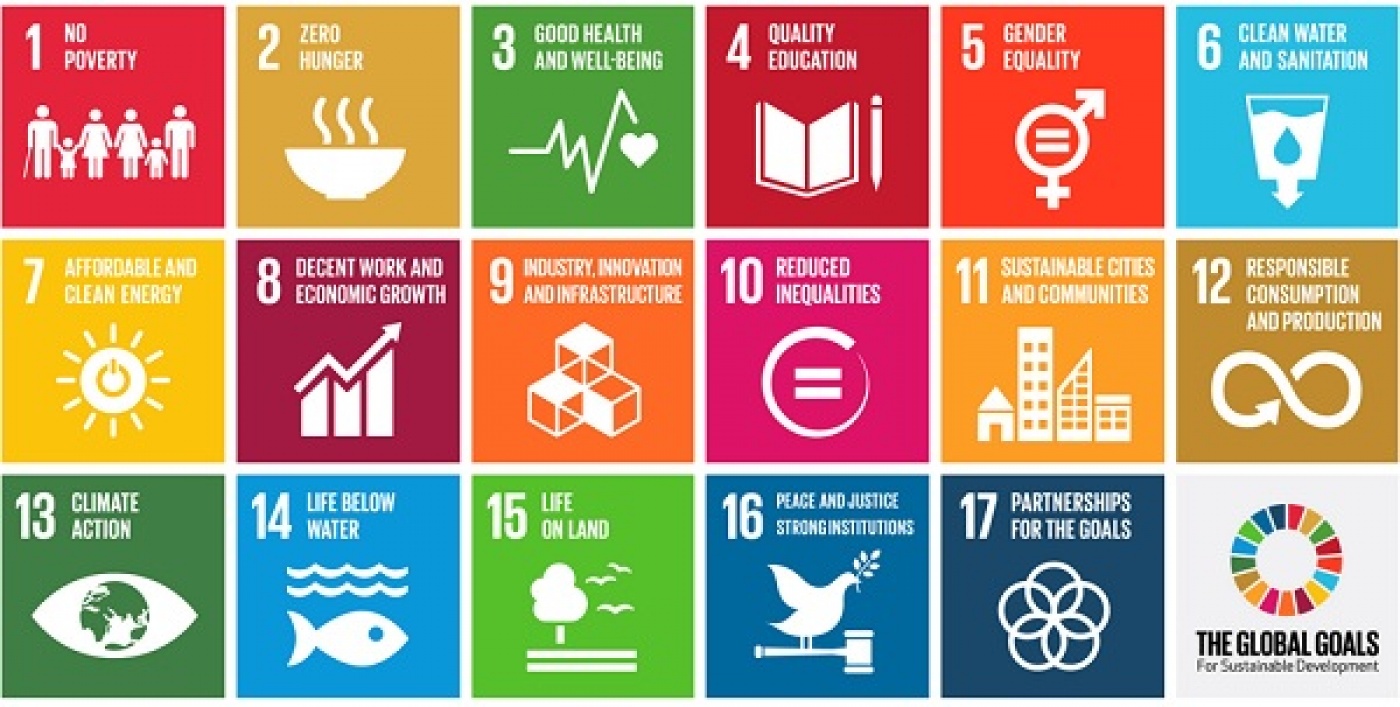 CER/AUC: cosa dice la normativa
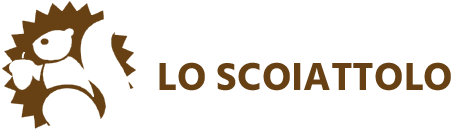 La Direttiva (UE) 2018/2001 (RED2) istituisce a livello europeo il soggetto giuridico della “Comunità di Energia Rinnovabile” (Art. 2 comma 16) e definisce la figura degli ”Autoconsumatori di energia rinnovabile che agiscono collettivamente” (Art. 2 comma 14 e 15): in breve CER e AUC
La Legge 8/2020 del 28 febbraio 2020 recepisce a livello nazionale la Direttiva Europea imponendo dei limiti tecnici piuttosto stringenti (es. impianti di dimensione massima di 200 kW e dipendenza da stessa cabina di trasformazione media/bassa tensione)
Il DM MISE 16 settembre 2020 stabilisce il valore dell’incentivo sull’energia condivisa in tempo reale pari a 110 €/MWh per le CER e a 100 €/MWh per le AUC 
Il DL 199/2021 accoglie le richieste provenienti da consultazioni pubbliche aumentando la dimensione degli impianti a 1 MW e riferendo le CER alle cabine primarie. 
Il DL chiarisce inoltre che l'incentivo sarà erogato solo in riferimento alla quota di energia condivisa.
Comunità Energetica Rinnovabile: come funziona?
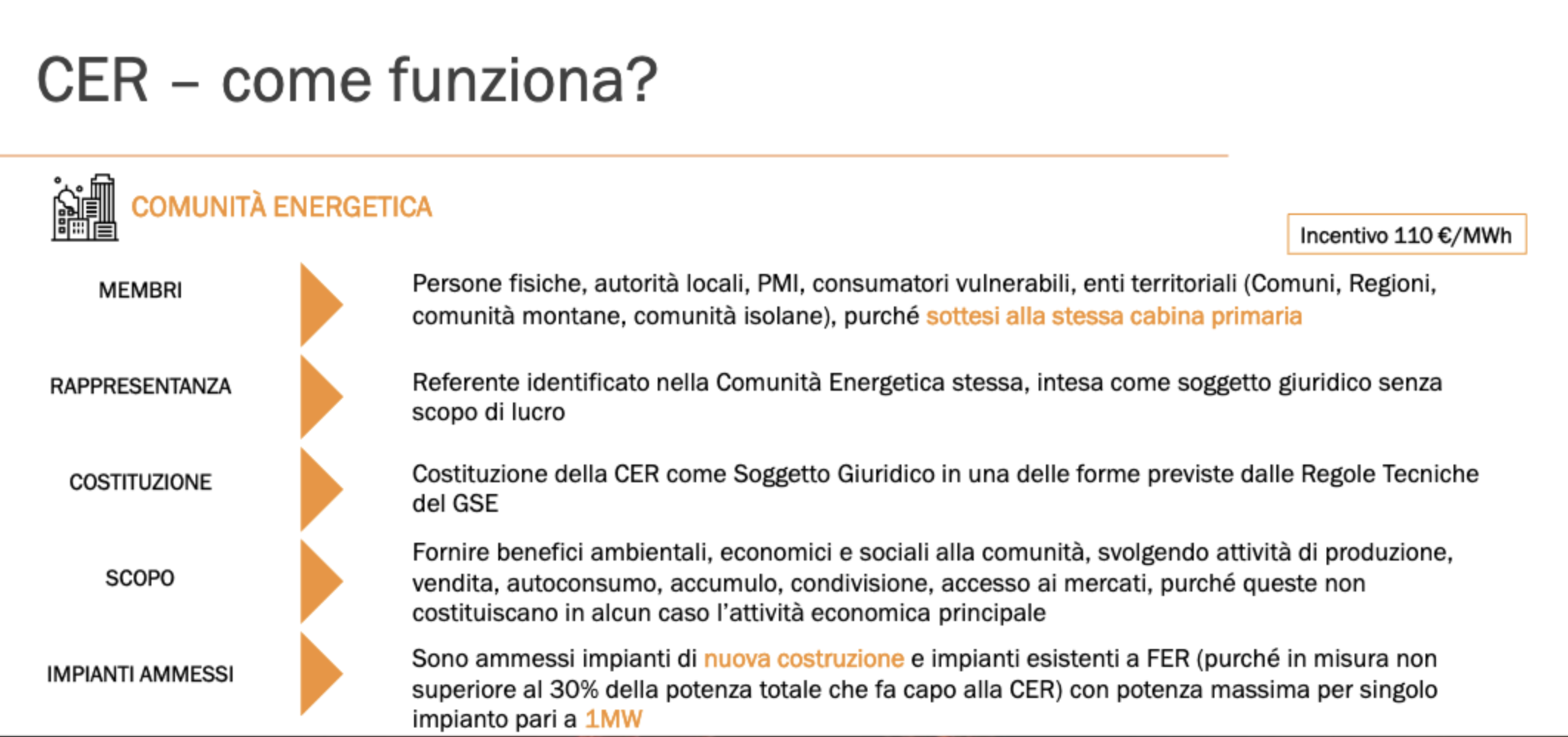 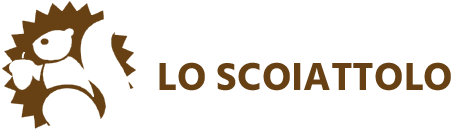 Cosa NON SONO le CER
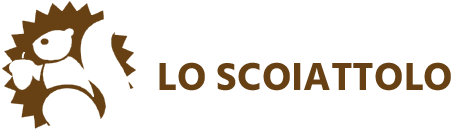 Non sono un modo per affrontare l’aumento delle bollette: sono state concepite molto prima

Non sono un modo per guadagnare denaro: la tariffa incentivante è bassa

Non sono una decisione da prendere alla leggera: 
Gestione dei rapporti tra i partecipanti alla comunità
Gestione amministrativa (aspetti normativi, economici e finanziari)

Non sono una cosa da far gestire ad altri «più bravi»:
Diventare «prosumers» anche sul piano sociale
I benefici apportati dalle CER/AUC
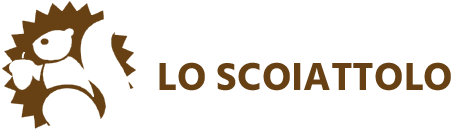 BENEFICI AMBIENTALI: 
aumento della produzione di energia rinnovabile; 
riduzione delle perdite di rete (solo bassa tensione).
BENEFICI ECONOMICI: 
riduzione della bolletta grazie all'energia autoconsumata (individualmente);
accesso alle tariffe incentivanti sull'energia condivisa (collettivamente);
cumulabilità con altri contributi
BENEFICI SOCIALI:
Maggiore autonomia delle collettività territoriali
contrasto alla povertà energetica;
sostegno ai soggetti più fragili;
miglioramento della qualità di vita all’interno del nostro «perimetro sociale».